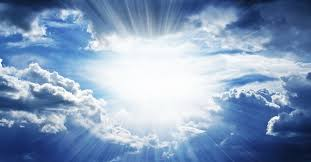 My Heaven
Heaven is difficult to describe
Revelation 21:1-4
1 Now I saw a new heaven and a new earth, for the first heaven and the first earth had passed away. Also there was no more sea. 2 Then I, John, saw the holy city, New Jerusalem, coming down out of heaven from God, prepared as a bride adorned for her husband. 3 And I heard a loud voice from heaven saying, "Behold, the tabernacle of God is with men, and He will dwell with them, and they shall be His people. God Himself will be with them and be their God. 4 And God will wipe away every tear from their eyes; there shall be no more death, nor sorrow, nor crying. There shall be no more pain, for the former things have passed away."
Problem with understanding heaven
It is spiritual – we are material
We try to describe the indescribable
We are mortals trying to understand the eternal

Let me describe “My Heaven”
My Heaven is a Place
Heaven is real
Beyond description
Try to describe a rose to a person born blind
Try to describe New York City to one who has never been out of Gibson County, TN
My Heaven is a Place
Heaven is real place
Not on your GPS
But is the place where God is
There is a place called heaven, and there is a place that is NOT heaven
My Heaven is a Person
God
Heaven is the dwelling place of God
God is there
My Heaven is a Person
God
Jesus
Jesus loves me
He died for me
He is preparing a place for me
My Heaven is a Person
God
Jesus
Philippians 1:23  For I am hard pressed between the two, having a desire to depart and be with Christ, which is far better.
My Heaven is a Person
God
Jesus
1 John 3:2  Beloved, now we are children of God; and it has not yet been revealed what we shall be, but we know that when He is revealed, we shall be like Him, for we shall see Him as He is.
My Heaven is a Person
God
Jesus
Bible Heroes
Hebrews 11 – Hall of Faith
Abraham, Moses, David
Paul, Peter, John
My Heaven is a Person
God
Jesus
Bible Heroes
Personal Heroes
Family
Fellow Christians
Elders, preachers
People I have known, loved, appreciated
My Heaven is a Person
God
Jesus
Bible Heroes
Personal Heroes
Grandfather, Manly French – served as an elder over 50 years
Father and son who served as elders – Red and Floyd Flowers
My Heaven is a Person
God
Jesus
Bible Heroes
Personal Heroes
1 Thessalonians 2:19-20 19 For what is our hope, or joy, or crown of rejoicing? Is it not even you in the presence of our Lord Jesus Christ at His coming? 20 For you are our glory and joy.
My Heaven is Life
Put the emphasis on LIFE, not on eternal
Put the emphasis on LIFE not on immortal
John 10:10 The thief does not come except to steal, and to kill, and to destroy. I have come that they may have life, and that they may have it more abundantly.
My Heaven is Life
Put emphasis on SECURE, not eternal
John 10:28 And I give them eternal life, and they shall never perish; neither shall anyone snatch them out of My hand.
Hell is also eternal
Those in hell are immortal (never die)
1 Corinthians 15:42-44Who I am / Who I will be
42 So also is the resurrection of the dead. The body is sown in corruption, it is raised in incorruption. 43 It is sown in dishonor, it is raised in glory. It is sown in weakness, it is raised in power. 44 It is sown a natural body, it is raised a spiritual body. There is a natural body, and there is a spiritual body.